Simultaneous equations introduction – Bar Model
Intelligent Practice
Silent 
Teacher
Narration
Your Turn
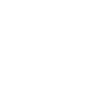 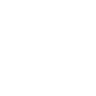 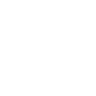 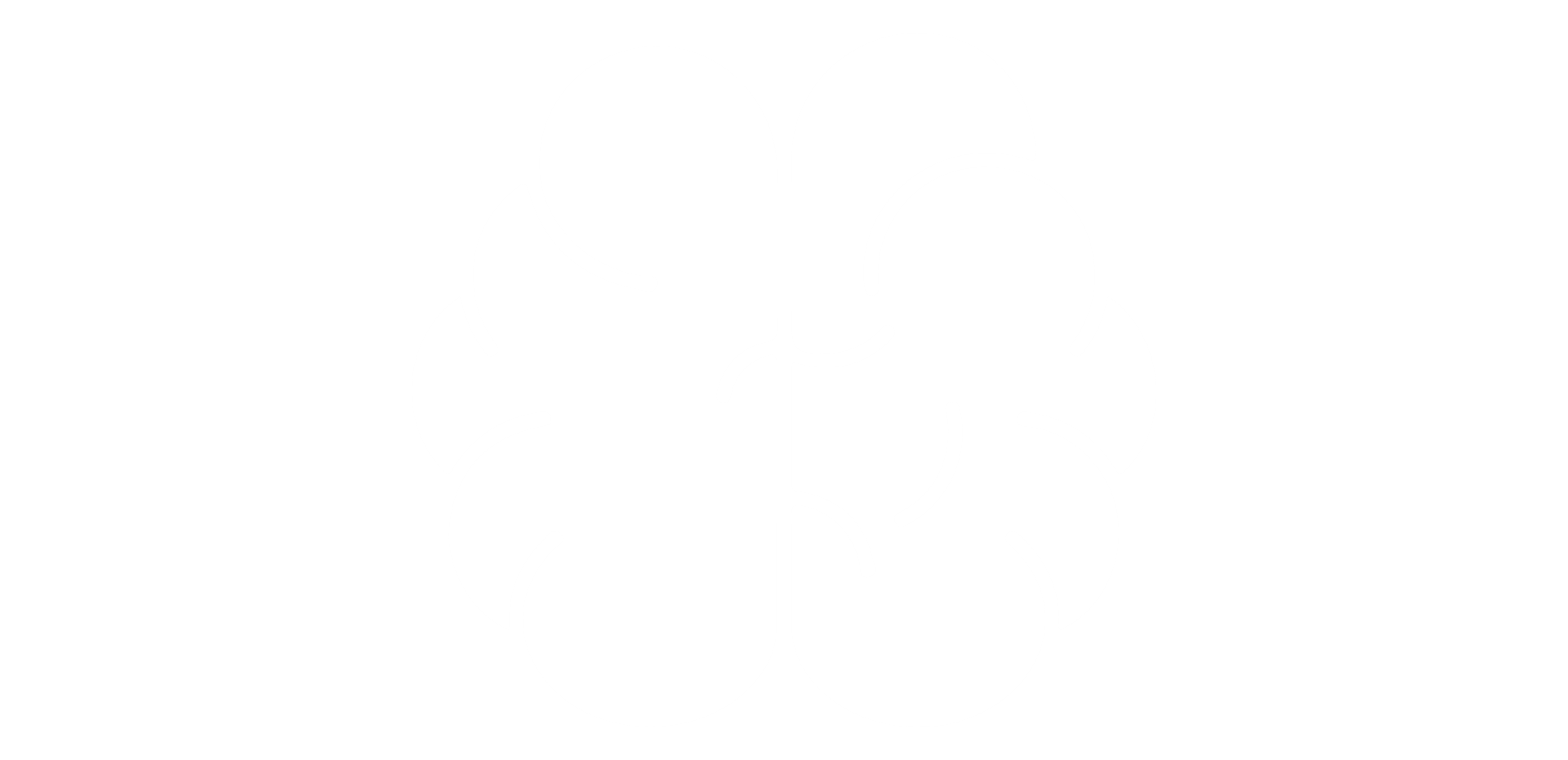 Practice
Worked Example
Your Turn
?
?
?
?
?
?
?
?
@MrGibbons
[Speaker Notes: In between each question:

Will (each variable) increase, decrease, or stay the same?
Can you use a previous question to help you?

At the end of each question:

Did you expect that answer?
If you didn’t, does it make sense now?
If you did, how would you explain it to someone who is unsure?]
Your Turn
Worked Example
?
?
?
?
?
?
?
?
@MrGibbons
[Speaker Notes: In between each question:

Will (each variable) increase, decrease, or stay the same?
Can you use a previous question to help you?

At the end of each question:

Did you expect that answer?
If you didn’t, does it make sense now?
If you did, how would you explain it to someone who is unsure?]
?
?
?
?
?
?
?
?
?
?
?
?
?
?
?
?
?
?
@MrGibbons
?
?
[Speaker Notes: In between each question:

Will (each variable) increase, decrease, or stay the same?
Can you use a previous question to help you?

At the end of each question:

Did you expect that answer?
If you didn’t, does it make sense now?
If you did, how would you explain it to someone who is unsure?]
?
?
?
?
?
?
?
?
?
?
?
?
?
?
?
?
?
?
@MrGibbons
?
?
[Speaker Notes: In between each question:

Will (each variable) increase, decrease, or stay the same?
Can you use a previous question to help you?

At the end of each question:

Did you expect that answer?
If you didn’t, does it make sense now?
If you did, how would you explain it to someone who is unsure?]
?
?
?
?
?
?
?
?
?
?
?
?
?
?
?
?
?
?
@MrGibbons
?
?
[Speaker Notes: In between each question:

Will (each variable) increase, decrease, or stay the same?
Can you use a previous question to help you?

At the end of each question:

Did you expect that answer?
If you didn’t, does it make sense now?
If you did, how would you explain it to someone who is unsure?]
?
?
?
?
?
?
?
?
?
?
?
?
?
?
?
?
?
?
@MrGibbons
?
?
Q        Equation               Solution
			
1	1x + 0y = 2		x = 	2
	1x + 1y = 8		y = 	6
			
2	1x + 0y = 2		x = 	2
	1x + 2y = 14		y = 	6
			
3	1x + 0y = 2		x = 	2
	1x + 2y = 14		y = 	6
			
4	2x + 0y = 4		x = 	2
	2x + 4y = 28		y = 	6
			
5	2x + 0y = 2		x = 	1
	2x + 4y = 14		y = 	3
			
6	2x + 0y = 20		x = 	10
	2x + 4y = 140	y = 	30
			
7	2x + 0y = 60		x = 	30
	2x + 4y = 100	y = 	10
			
8	1x + 0y = 30		x = 	30
	2x + 4y = 100	y = 	10
			
9	1x + 1y = 40		x = 	30
	2x + 4y = 100	y = 	10
			
10	1x + 1y = 8		x = 	6
	2x + 4y = 20		y = 	2
Q        Equation               Solution
			
11	2x + 2y = 16		x = 	6
	2x + 4y = 20		y = 	2
			
12	2x + 2y = 16		x = 	6
	1x + 2y = 10		y = 	2
			
13	2x + 2y = 12		x = 	6
	1x + 2y = 6		y = 	0
			
14	2x + 2y = 12		x = 	0
	1x + 2y = 12		y = 	6
			
15	2x + 2y = 12		x = 	?
	1x + 1y = 12		y = 	?    no solutions!
			
16	2x + 2y = 12		x = 	?
	1x + 1y = 6		y = 	?    infinite solutions!
			
17	2x + 2y = 0		x = 	?
	1x + 1y = 0		y = 	?    infinite solutions!
			
18	2x + 2y = 0		x = 	0
	2x + 1y = 0		y = 	0
			
19	2x + 2y = 2		x = 	-1
	2x + 1y = 0		y = 	2
			
20	2x + 2y = 2		x = 	?
	1x + 1y = 0		y = 	?    no solutions!
@MrGibbons